Ministry of Investment,
Industry and Trade of the Republic of Uzbekistan
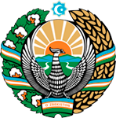 Production of coal briquette
Project overview
Business model: manufacturing facility with production capacity of 12 thsd tons of coal briquette per year
Financing
Up to 20,0 USD mln
Project scope
Production of coal briquette
Production process for coal briquette
Incentives
Infrastructure development at state cost* (project cost exceeding 15 mln USD)

Across the Republic, 27 FEZs offer tax breaks on land, property, water and CIT. 
(CIT - applied for investments over 3 mln USD)
The mixture of raw materials is pressed into special molds
Collection and preparation of raw materials
After pressing, the briquettes are cooled
Packaging and storage
Project description
Domestic market
Existing neighbor markets
International markets
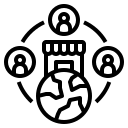 2 production lines
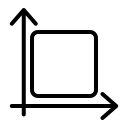 Capability to produce various sizes and design
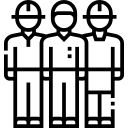 ~150 employees
Production and trade volume of coal briquette (2023)
Infrastructure
Gas                                           12 cents/m³
Electricity                             7 cents/kWh
Water                                     20 cents/m³
Production
Import (coal)
Consumption
Consumption (CA)
Export (coal)
500 thsd tons
2,4 mln tons
100 thsd tons
30 thsd tons
12,2 thsd tons
Ministry of Investment,
Industry and Trade of the Republic of Uzbekistan
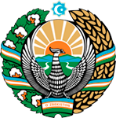 We invite to invest in manufacturing of coal briquette in Uzbekistan
Project overview
Trade agreements
Competition: Uzbekistan offers highly competitive structure of operating costs for manufacturing of finished goods internationally
CIS Free Trade Agreement creates more integrated and open market with CIS countries.
GSP+ agreement allows to export to EU at reduced or zero tariff for 6 200 products.
Average gas cost,
US cents per m3
Coal import Uzbekistan, mln tons
Average wage, USD thsd per month
Top-7 coal briquette exporters, mln tons
Location
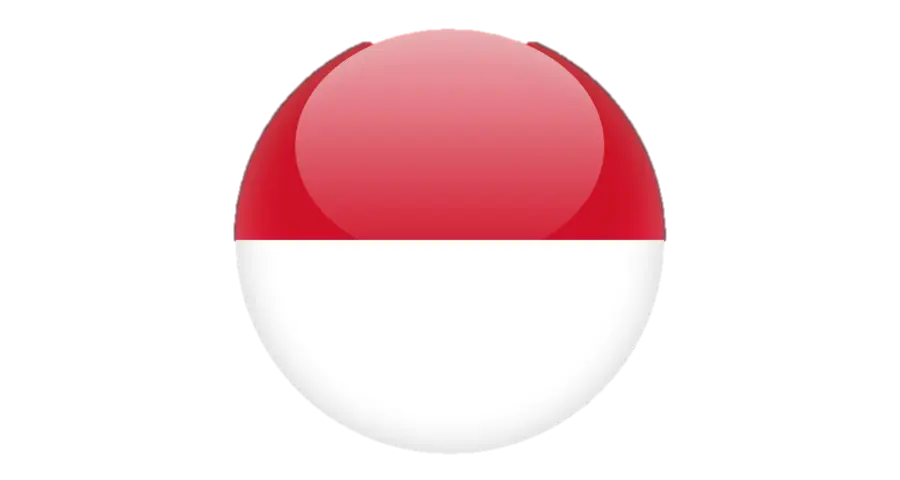 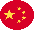 Republic of Karakalpakstan
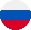 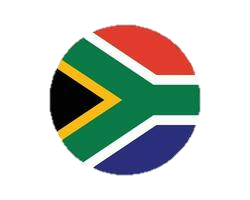 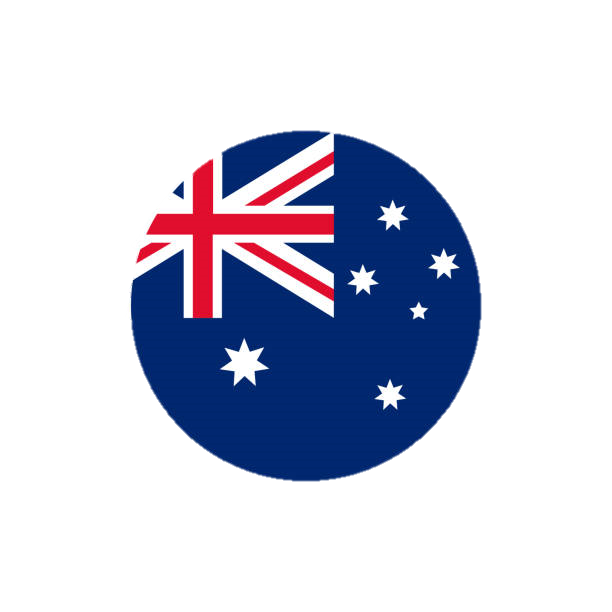 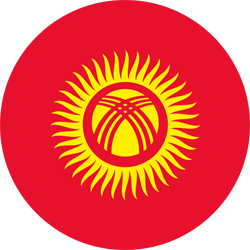 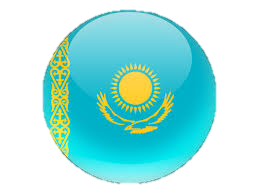 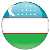 Availability of labor in the mining industry
Local coal briquette manufacturers can benefit from:
- Availability of skilled & unskilled labor
- Proximity to large markets i.e China and Russia
- Stable political and security environment
- Incentives: Free economic  zones offer tax breaks on land, CIT, water.
- Free Trade Agreements: CIS Free Trade Agreement, GSP+
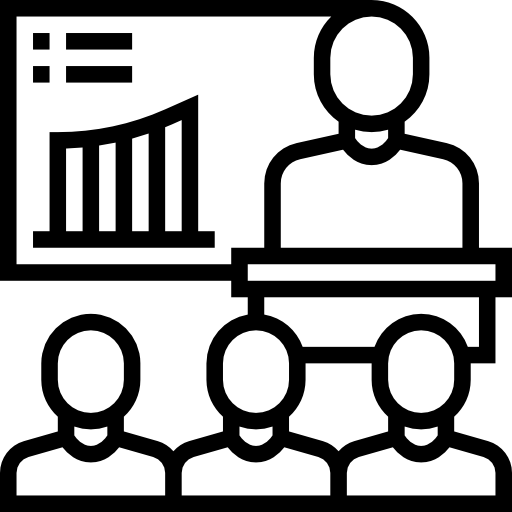 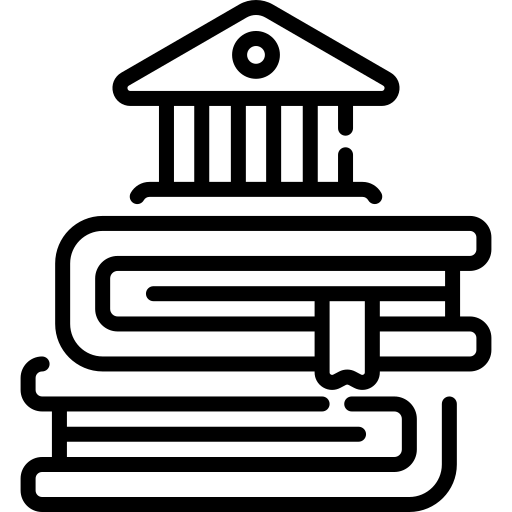 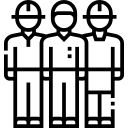 Ministry of Investment,
Industry and Trade of the Republic of Uzbekistan
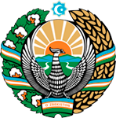 On the strategic international logistics corridor
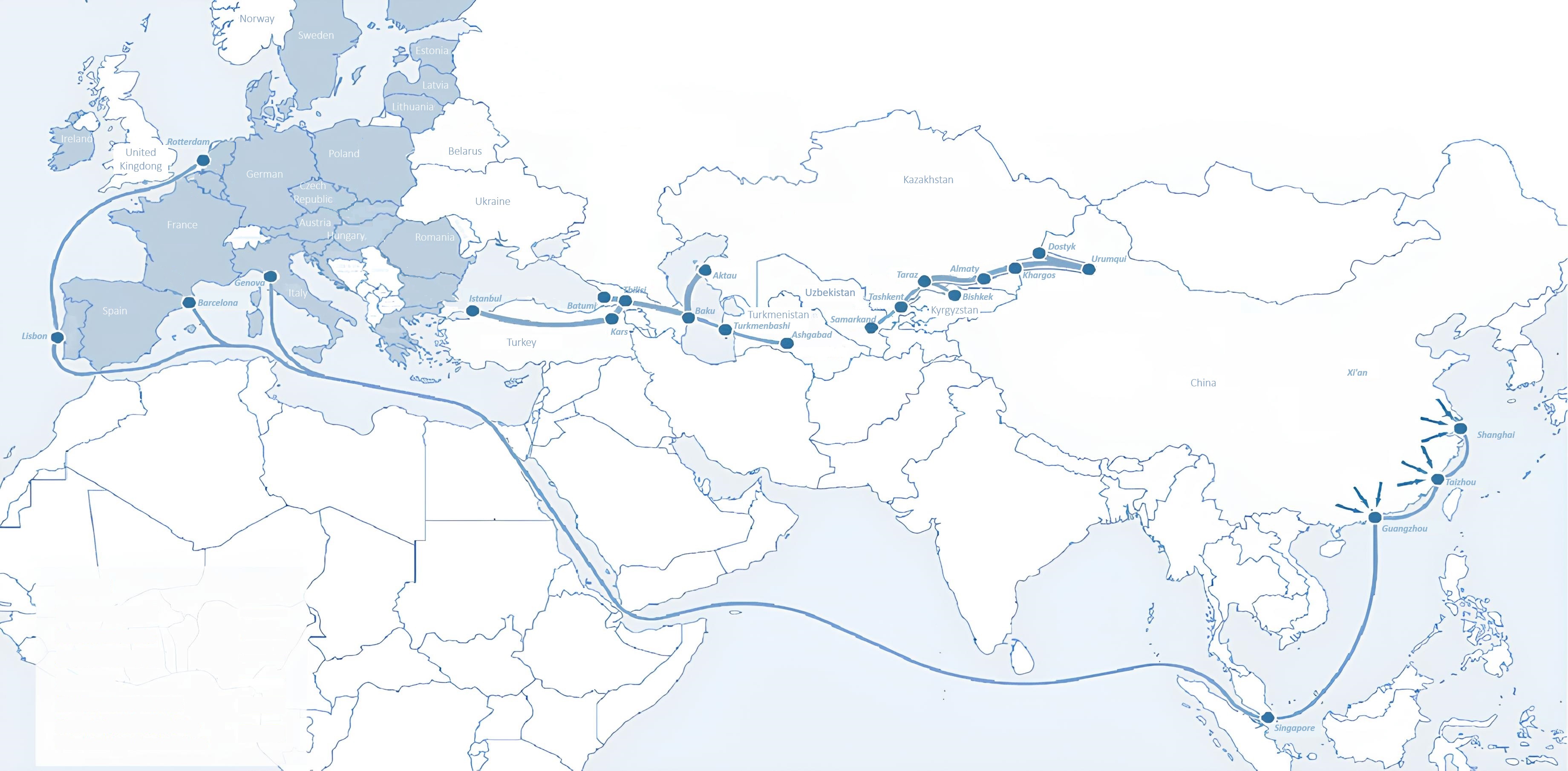 Sankt-Peterburg
Tallin
Latvia
Riga
Moscow
Klaipeda
Hamburg
Minsk
Berlin
Brest
Povorina
Kyiv
Essen
Lviv
Kandiagash
Paris
Volgograd
Chop
Aktogay
Ulan-Bator
Saksaulskaya
Astraxan
Beyney
Bayangal-Mangal
Osh
Kashgar
Malatya
Mersin
Mazar-i-Sharif
Saraxa
Xirat
Afghanistan
Peshavar
Iran
Pakistan
Bandar-e-Abbas
Chakhbahar
Karachi
Ministry of Investment,
Industry and Trade of the Republic of Uzbekistan
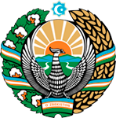 Excellent air connectivity from Tashkent and other Uzbek airports
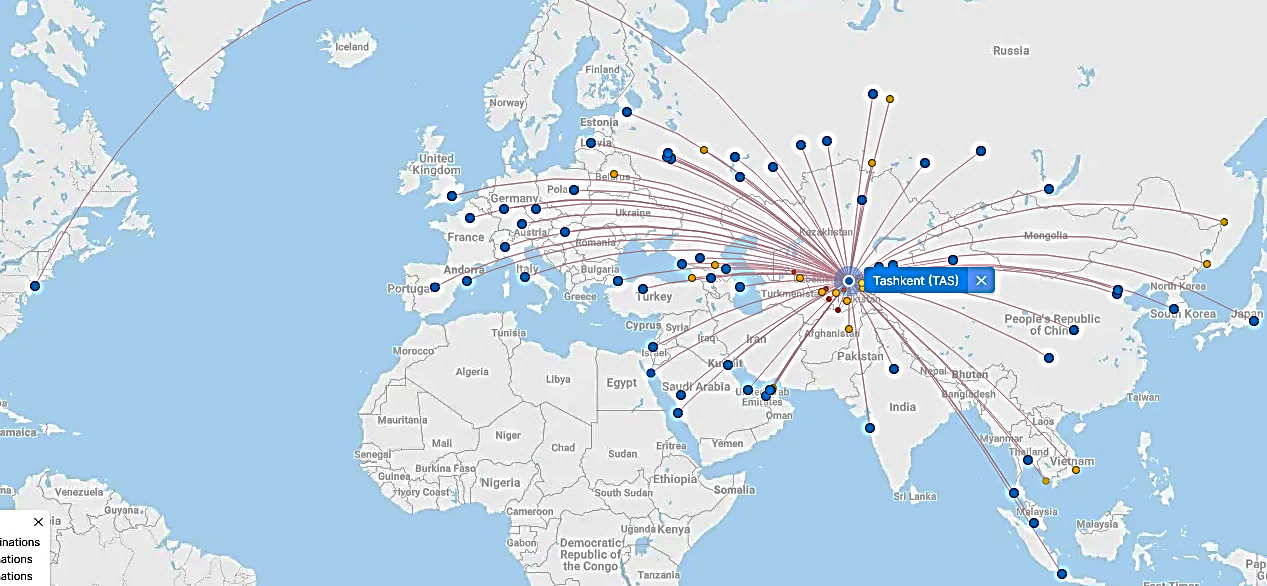 New York
A visa-free policy for tourists from 90 countries

Diverse range of 59 carriers in Uzbekistan’s airport

11 airports across the Country, the main airports are Tashkent, Samarkand and Bukhara